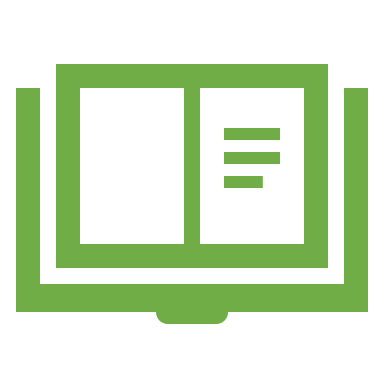 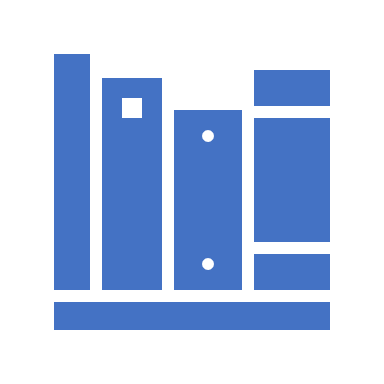 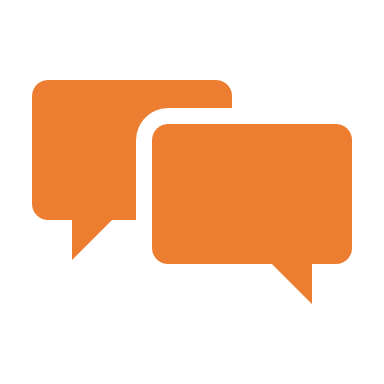 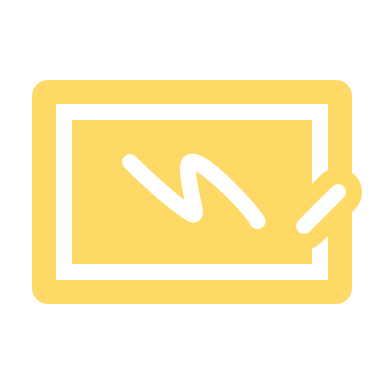 Dorota Czerwińska
Criminal Procedure and Courts - Introduction
Criminal Law
Criminal law is the field of law which deals with the social and legal phenomenon of crime
There is no universally acclaimed definition of crime
Crime is an unlawful act punishable by state, forbidden by the law, socially harmful and committed without any exaggerating circumstances or circumstances excluding guilt
The focus on public interest is what differs criminal law from civil law
Criminal Procedure
The law forbidding certain action would be ineffective without criminal procedure
criminal procedure enables the application of criminal substantive law
criminal procedural law is a body of provisions that regulates the way in which criminal law is applied, i.e. how the suspects are charged, accused and convicted or acquitted
Sources of law in the field of criminal procedure
Constitution 
Code of Criminal Procedure/Rules of Criminal Procedure
ECHR
EU law
Pre-trial (investigation)
Enforcement proceedings (if convicted)
Phases of Criminal Process
Court proceedings (≠ trial)
Participants of Criminal Process
Suspect 🡪 Accused
Victim
Police
Court
Prosecutor
Other participants
Parties’ representatives: defence counsel, victim’s counsel
Witnesses
Expert witnesses
Translators and interpreters
In some countries: representatives of the society/society’s interest: NGOs
Evidence
Rules of evidence – it is a set of legal rules that tell us how evidence can and cannot be collected and presented to the court
Evidence – an information or a source of information on the facts which are important to decide on the guilt
Fact-finding – it is a process of establishing factual circumstances regarding the crime
Exclusionary rules – legal rules which forbid to use certain evidence and order us to exclude from the evidence which the judgment will be based on
Coercive measures
Arrest – by the Police, short-term
Pre-trial detention, detention on remand – by the court, longer
Bail – buying yourself out of detention on remand ;) in USA we say „to refuse bail”, because you generally have the right to bail
History of Criminal Procedure
three types of development of criminal process
1.accusatorial form
2.inquisitorial form
3.mixed form
Accusatorial form
dominant role of accusation (the commencement of criminal process depend on the accusation of interested person)
–historically – victim
–currently – prosecutor (trial) and victim (pre-trial)
adversariality – recommends conducting trial in a form of argue between parties to the criminal process
public proceedings
direct presentation of evidence
Inquisitorial form
originally/historically keeping all functions during the proceedings in one hand:
accusing
defending
judging (giving verdict and sentence)
limited role of the parties
no adversariality
no public proceedings
ruling based on documents
Mixed form
pretrial proceedings inquisitorial
trial proceedings adversarial

currently most countries have mixed or accusatorial procedure
adoption of accusatorial or mixed model is not a guarantee in achieving neither TRUTH nor JUST/FAIR process
Adversarial Criminal Process
Typical for common law countries
A criminal process is seen as a fight (competition) between two equal parties, watched by an independent and inactive (passive) judge who does not intervene in evidence proceedings
Complicated system of exclusionary rules
Truth as an object of discourse
A particular importance of a plea of guilty – if made, it totally excludes the question of guilt and evidence proceedings 🡪 it entitles the court to go strictly to sentencing
Separate adjudication of guilt and sentencing
Other features of criminal procedure in common law countries
Victim is not a party proceedings; he or she may be heard as witness and present a VIS (Victim Impact Statement)
Huge importance of case law - the whole system is based on precedent
Prosecutors as politicians - even elected
Opportunism (≠ principle of mandatory prosecution) - the prosecutor has a wide discretion in deciding whether it is necessary to prosecute a case
Non-Adversarial Criminal Process
Typical for continental law countries
A criminal process is seen as a common effort to establish truth, with burden of proof shared by the prosecutor and the court, with active judge who has the duty to intervene in evidence proceedings and (contemporary) rights of parties to shape the proceedings
Truth as an objective ideal that is supposed to be pursued 
A different notion of the confession of guilt – even if the defendant confessed, it does not exclude the question of guilt and evidence proceedings 🡪 it is just an evidence alongside other evidence; it sometimes entitles the court to limit the presentation of other evidence
Usually: joint adjudication of guilt and sentencing
Other features of criminal procedure in continental law countries
Victim is/may decide to be a party to the proceedings in some countries; in others he or she is usually entitled to take part as a civil party with rights limited to obtaining compensation
case law important but not a source of law
prosecutors as professional officials & state authorities
mandatory or non-mandatory prosecution – it depends on a particular country
Case-law in different legal cultures
In continental law countries, case law is not a source of law but to some extent shapes the practice of criminal process
In common law countries, case law constitutes the law as well and may be invoked as a source of rights and duties
Great importance of ECtHR jurisprudence in Europe
Modern Criminal Procedure
An interdependent criminal justice system – all actors have their goals
Multicentric law system in the EU
Growing Overload of Criminal Justice System – how to deal with it?
Opportunism = right but not the duty to charge 
Abbreviated Trial and Shortened Procedures
Plea bargaining and other negotiated justice instruments
Penal orders
Introduction to Comparative Law
Comparative Law is a branch of law which deals with comparing different legal cultures
We need to compare the same objects - you compare like with like
you compare institutions that have the same function
you do not search only where you expect to find the answer
best to choose specific points/features of an institution to be compared
Ultimate aim: to improve one’s own law
Introduction to Comparative Law
macrocomparison - comparing different legal cultures
microcomparison - comparing specific legal institutions
usually very difficult to draw the line - most of the time you study both
law in books
law in action
without studying law in action you cannot understand why a particular problem is solved in a specific way in a system
Introduction to Comparative Law
you have to carefully choose to countries on ground that are scientifically justified - although no firm rules; usually some sort of representativeness is desirable
apart from description of the law of chosen countries (separate objective national reports), a critical analysis and conclusion is needed - and it may not be limited to simply enlisting differences and similarities
Legal Transplants v. Legal Translations
The division was first made by M. Langer
Transplant = take the institution as it is and put it into another system
But would it work the same way?
Translation = understand the institution and try to translate it to the language of other criminal process (culture)
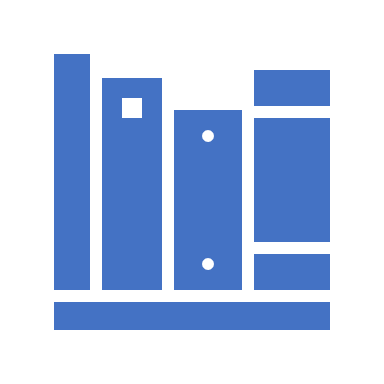 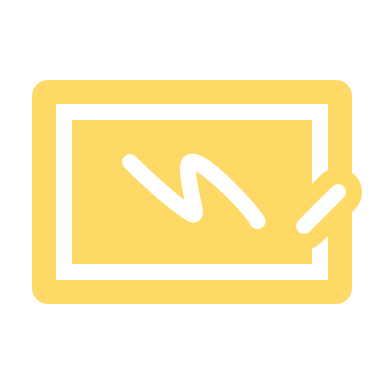 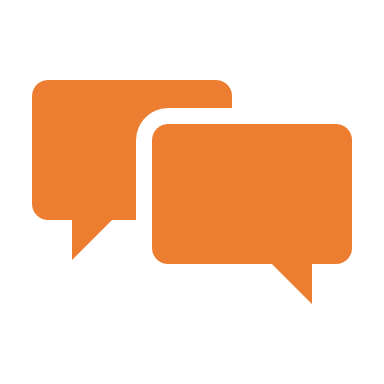 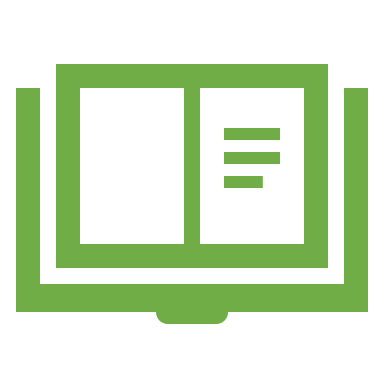 Thank you for your attention
[Speaker Notes: Tego slajdu możesz użyć jako slajdu początkowego lub zamykającego prezentację. Jeśli chcesz użyć go na końcu, upewnij się, że zawrzesz w nim omówienie głównych punktów swojej prezentacji. Jednym z kreatywnych sposobów na to jest dodanie animacji do różnych grafik na slajdzie. Ten slajd ma 4 różne grafiki. Podczas wyświetlania pokazu slajdów zobaczysz, że możesz kliknąć tę grafikę, aby wyświetlić następną. Podobnie podczas omawiania głównych tematów prezentacji możesz zechcieć, aby poszczególne punkty wyświetlały się w danym momencie. 

Dodawanie animacji do obrazów i grafik: 
Zaznacz obraz lub grafikę.
Kliknij Kartę Animacje.
Wybierz jedną z opcji. Animacja dla tego slajdu to „Podział”. Menu rozwijane w sekcji Animacja zawiera jeszcze więcej animacji, których możesz użyć.
Jeśli masz wiele grafik lub obrazów, obok nich zostanie wyświetlonych kilka obiektów graficznych z zapisaną kolejnością animacji.

Notatka: Warto starannie wybrać animacje. Nie chcesz, aby Twoja prezentacja przyprawiała odbiorców o zawrót głowy.]